بسم الله الرحمن الرحیم
حسابداری شرکت ها 
شرکت های سهامی
طبقه بندی واحدهای اقتصادی: 
واحد های انتفاعی                 به قصد انتفاع و سود
واحدهای غیر انتفاعی             بدون قصد انتفاع و درراستای 
         منافع جامعه


                                واحدهای تجاری انتفاعی : انواع شرکتهای تجاری
واحدهای انتفاعی
                                واحدهای غیر تجاری انتفاعی : انواع مؤسسات مانند موسسات حسابرسی
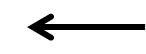 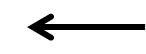 اشخاص :          ◄حقیقی            ◄حقوقی 
تعریف شرکت :
اجتماعی دو یا چند نفر با فعالیت مشترک ، امکانات مشخص ، به منظور کسب سود و تقسیم منافع

                                                            تضامنی
                                                         سهامی
                                                         تعاونی
                                                          با مسئولیت محدود
                                                          مختلط سهامی
                                                          نسبی
                                                          مختلط غیر سهامی
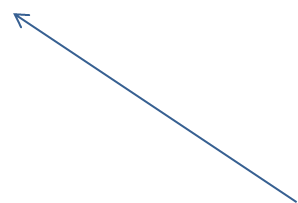 انواع شرکت های تجاری
شرکت های سهامی
سهامداران : مالکین یک شرکت سهامی را گویند
تعریف : شرکتی است که سرمایه آن به سهام تقسیم شده و مسئولیت صاحبان سهام محدود به مبلغ اسمی سهم آنهاست ، تعداد شرکا حداقل سه نفر می باشد

                                        سهامی عام : سرمایه از طریق پذیره نویسی علاوه بر  مؤسسین

انواع شرکتهای سهامی

                                        سهامی خاص : سرمایه در موقع تأسیس منحصراً توسط مؤسسین
ویژگی های شرکت های سهامی عام :
◄سرمایه اولیه : در موقع تأسیس  نباید از 5/000/000 ریال کمتر باشد
◄ سرمایه نقدی و تعهد شده : مؤسسین 20% را تعهد و 35% را نقدی پرداخت میکنند
350/000=35%×1/000/000=20%×5/000/000

 			             خرید سهام به صورت نقد
اعلام پذیره نویسی سهام
                                                  تعهد سهام       پذیره نویسی         در شرکتهای   
                                                  سهامی عام از طریق اعلامیه پذیره نویسی
مشخصات اعلامیه پذیره نویسی :
 نام شرکت
اهداف شرکت
موضوع شرکت
مدت شرکت
مرکز اصلی شرکت
سرمایه شرکت
میزان تعهد و پرداخت مؤسسین
هزینه های تأسیس
مدت پذیره نویسی
روزنامه کثیرالانتشار
ورقه تعهد پذیره نویسی سهام :               ◄ پرداخت نقدی پذیره نویسان
                                                ◄ تعهد مابقی سهام در موعد معین

                                                   تشکیل مجمع عمومی مؤسسین پس از احراز تعهد تمام 
                                                   سرمایه شرکت که حداقل 35% ان پرداخت شده باشد
                                                   اساسنامه شرکت و تصویب آن
                                                   مدیران شرکت و بازرسی
 تشکیل و ثبت شرکت                 تعیین روزنامه کثیرالانتشار
                                                   قبولی مدیران و بازرس به صورت مکتوب
                                                   طرح اساس نامه و طرح اعلامیه پذیره نویسی سهام با     
                                                   امضاء کلیه مؤسسین تحویل ثبت شرکت ها می شود
شرکتهای سهامی خاص
حداقل سرمایه یک میلیون ریال و منحصراً توسط مؤسسین تأمین شود
مدارک مورد نیاز تأسیس :  ◄ اساسنامه با امضای کلیه سهامداران
                                   ◄ صورتجلسه مجمع عمومی مؤسسین
 تعداد شرکا از سه نفر نباید کمتر باشد
نام شرکت
هویت کامل مؤسسین
موضوع شرکت
اظهارنامه ثبت شرکت
مبلغ سرمایه و تفکیک نقد و غیر نقد
تعداد سهام با نام و بی نام و ممتاز و عادی
مرکز اصلی شرکت
مدت شرکت
اساسنامه 
 نشان دهنده مقررات نحوه عمل و خط مشی شرکت و تعیین اختیارات و وظایف        
هیئت مدیره،بازرسان ومجامع عمومی است.
		- مجامع عمومی
                            -  هیأت مدیره
                            - مدیر عامل
                            - بازرسی
موارد مهم اساسنامه شرکت
نام شرکت
موضوع شرکت 
مدت شرکت
مرکز اصلی شرکت
سرمایه شرکت
سهام شرکت
تغییرات اساسنامه
انحلال شرکت
« تفاوت شرکت های سهامی عام و خاص»

تعداد شرکا 
 
سرمایه
 
 
تعهد صاحبان سهام 
 (مؤسسین)
 
پذیره نویسی
 
 
مبلغ هر سهم
حداقل 3 نفر:خاص
حدقال 5 نفر: عام
حداقل 1/000/000 ریال : خاص
حداقل 5/000/000 ریال : عام
تمام سرمایه و پرداخت حداقل 35%
حداقل20% را تعهد و حداقل35%
عدم امکان پذیره نویسی یا فروش در بورس : خاص
امکان پذیره نویسی یا فروش در بورس : عام
محدودیتی ندارد :خاص
مبلغ هر سهم از 10/000 ریال بیشتر نباشد
مزایا  

   مزایا و معایب 
شرکت های سهامی 
                                                                              معایب  






                                                                  مجمع عمومی صاحبان سهام
ارکان شرکت های سهامی 		هیأت مدیره
				بازرسان
مسئولیت محدود سهامداران
سهولت جمع آوری سرمایه
قابلیت انتقال آسان سهام
تداوم فعالیت
انتخاب هیئت مدیره تخصصی
کنترل و نظارت دولتی
جدائی مالکین از مدیران:  تضاد منافع
مالیات اضافی
مؤسس
                                         
 مجمع عمومی    عادی       
		
		   فوق العاده
حداقل بیش از نصف سهام دارای حق رای
دعوت دوم با حضور هر یک از سهامداران دارای حق رای
تصمیمات نصف بعلاوه یک آراء
تصمیمات : 
با اکثریت 2/3 آراء
رسمیت : 
بیش از ½ سهام دارای حق رای
تغییرات اساسنامه
تغییر در سرمایه
انحلال شرکت
هیأت مدیـره 




     مدیر عامل
■ نماینده قانونی شرکت
 ■ ازبین صاحبان سهام
 ■ انتخاب توسط مجمع عمومی مؤسسین یا مجمع عمومی عادی سالانه
 ■ در شرکتهای سهامی نباید از 5 نفر کمتر باشند
 ■ اعضای اصلی و علی البدل
■ انتخاب توسط هیات مدیره
■ مجری مصوبات هیات مدیره
■ حدود اختیارات طبق اساسنامه
دعوت مجامع عمومی
تشکیل جلسات هیات مديره
انجام وظایف نمایندگی قانونی
تامین اندوخته یا سرمایه احتیاطی
تهیه صورتهای مالی
اجرای مصوبات مجامع عمومی
وظایف هیأت مدیره 



 

مسئولیت مدیران             مسئولیت مدنی
در مقابل شرکت
در مقابل اشخاص ثالث
بازرسان 
در شرکتهای سهامی خاص می تواند از اعضاء شرکت باشد اما در سهامی عام خارج از شرکت
انتخاب توسط مجمع عمومی عادی
نظارت بر عملکرد هیات مدیره و کنترل دفاتر و ارائه اظهار نظر و گزارش برای صاحبان سهام
سهم قسمتی از سرمایه شرکت سهامی
شریک  در منافع شرکت
سهام
میزان مشارکت وتعهدات
حضور در مجامع عمومی
منافع صاحب آن
مبلغ اسمی سهام باید مساوی باشد
نام شرکت و شماره ثبت
مبلغ سرمایه ثبت شده و پرداخت شده
نوع سهم
مبلغ اسمی سهام
تعداد سهام که هر ورقه نماینده آن است
اوراق سهام باید متحد الشکل باشد
چاپی و دارای شماره ترتیب 
با امضاء حداقل دو نفر مسئولین شرکت
مشخصات سهام
نشان دهنده ی سرمایه قانونی
-ارزش اسمی سهم
ثبت در حساب سرمایه سهام(سرمایه قانونی)
-سرمایه سهام:حاصلضرب تعداد سهام در ارزش اسمی  هر سهم
-ارزش بازار سهام:ارتباطی به ارزش اسمی سهام ندارد بلکه به عواملی 
از جمله
توانایی بالقوه سودآوری شرکت
شرایط عمومی صنعت
سابقه سودآوری 
سابقه توزیع سود سهام
مدیریت شرکت
فعالیتهای توسعه آتی
دارد
-گواهینامه موقت سهام:برگه ی گواهی صادره توسط شرکت قبل از صدور سهام
-سرمایه سهام(سرمایه قانونی):مبلغ سرمایه گذاری شده به وسیله سهام داران شرکت
نقد
غیرنقد
حق رای در مجامع
سود سهام
سهیم بودن در داراییهای شرکت د رزمان انحلال
حق تقدم خرید سهام در زمان افزایش سرمایه
-حقوق سهام داران
سهام عادی(بی نام یا بانام)
سهام ممتاز
سهام انتفاعی و موسس 
سهام وثیقه مدیران
-انواع سهام
فروش سهام به ارزش اسمی
فروش سهام بیشتر از ارزش اسمی
فروش سهام کمتر از ارزش اسمی
-حسابداری فروش سهام
-نحوه نمایش در ترازنامه:
حقوق صاحبان سهام:
سرمایه-سهام عادی........سهم........ريال              
 اضافه می شود:صرف سهام عادی 
جمع سرمایه پرداخت شده
 حقوق صاحبان سهام:
سرمایه-سهام عادی........سهم........ريال              
کسرمی شود:کسر سهام عادی 
جمع سرمایه پرداخت شده

مبنای ثبت و ارزش گذاری دارائی های غیرنقد:طبق  نظر کارشناسی رسمی دادگستری
-حسابداری پذیره نویسی سهام:
با تشکر از حسن توجه شما